Solid State Neuroscience
M. Rozenberg
              Laboratoire de Physique des Solides (Orsay)
CNRS  &  Université Paris-Saclay
why do Neuroscience in a Solid State Physics Lab??
An analogy
Modeling
State of matter
Functionality
Material
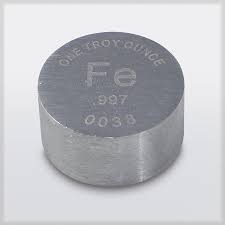 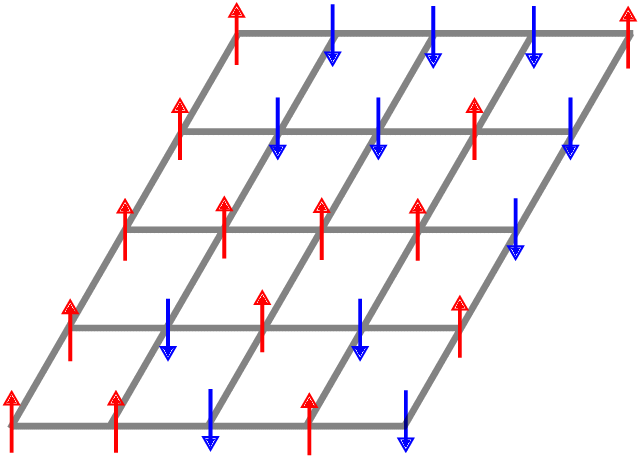 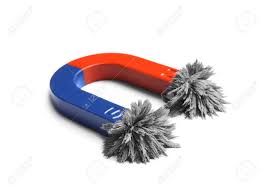 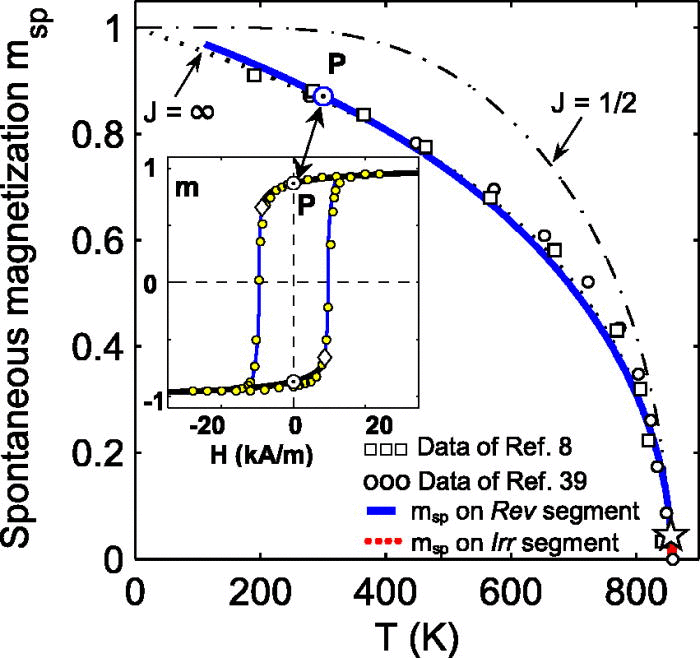 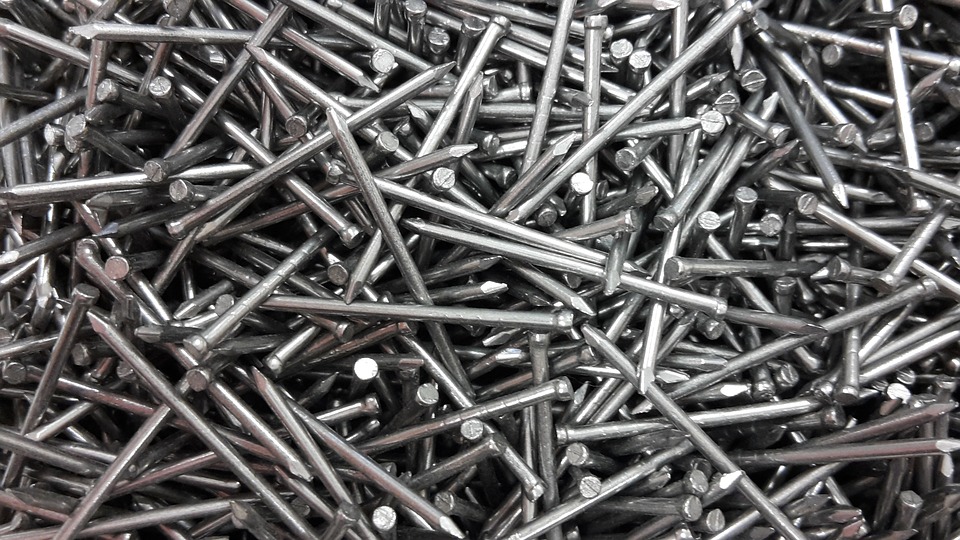 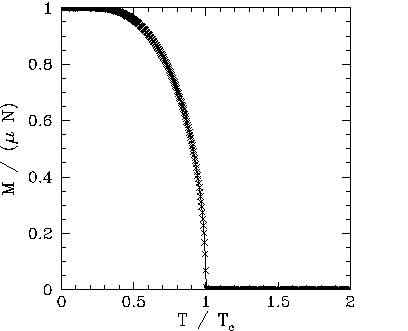 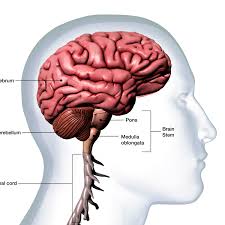 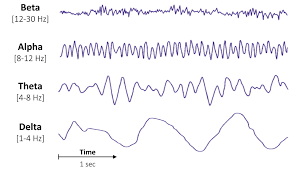 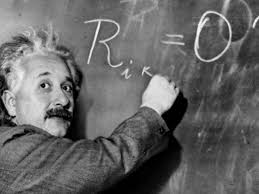 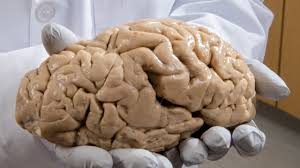 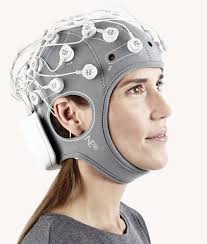 ?
Degrees of freedom?
Interactions?
Networks?
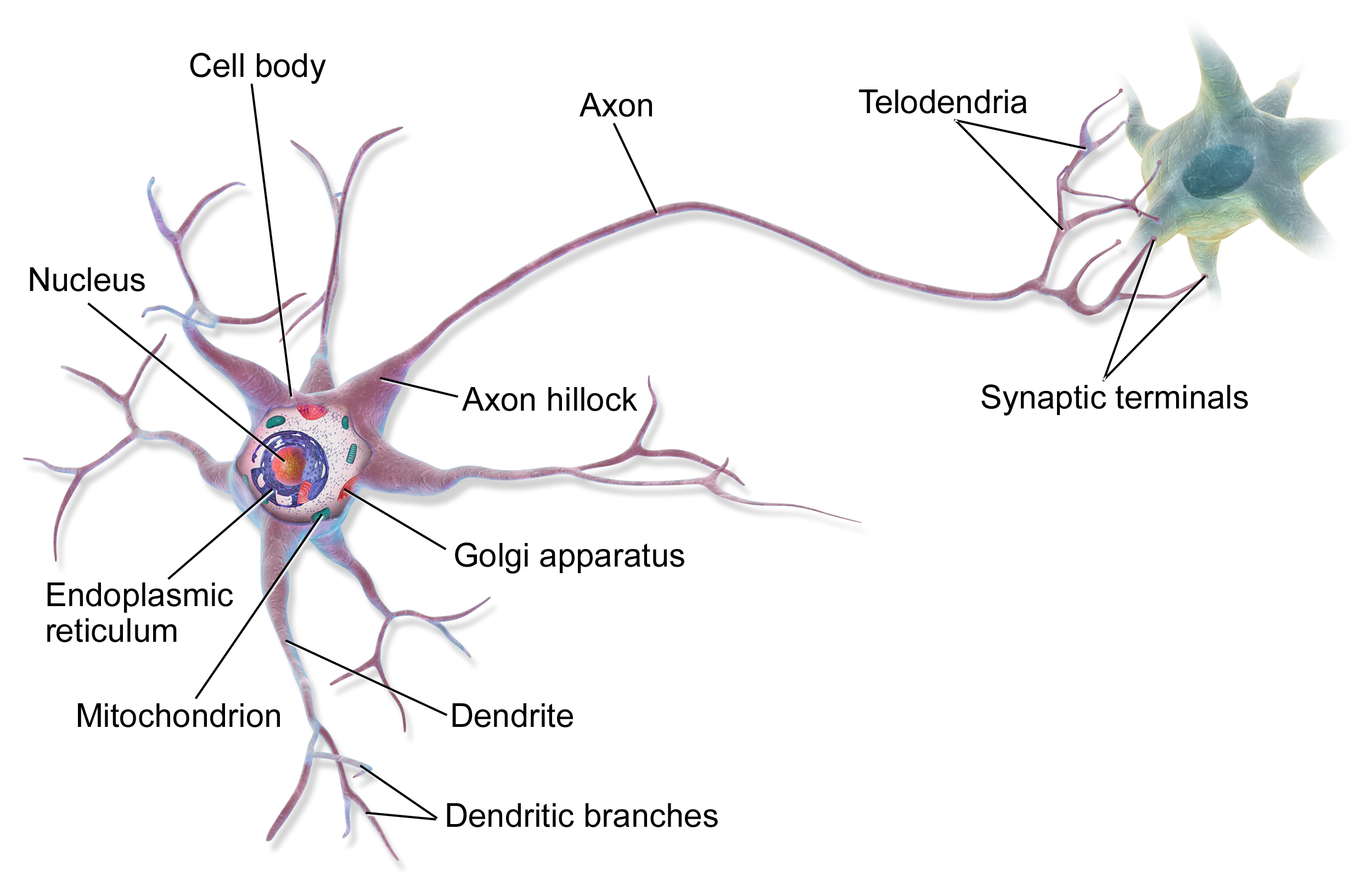 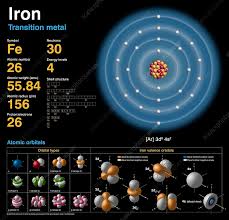 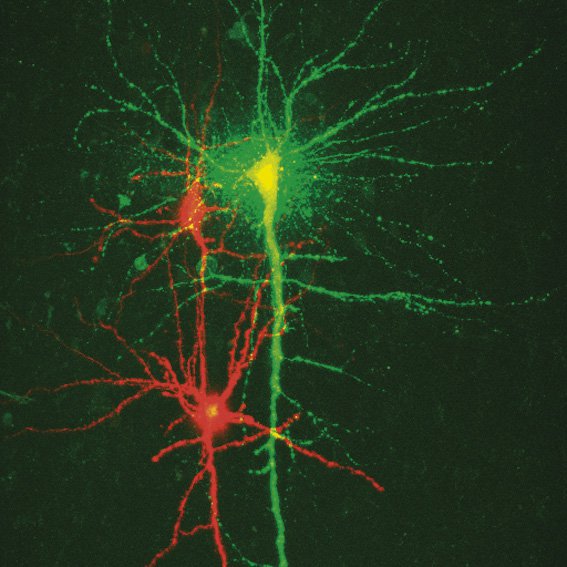 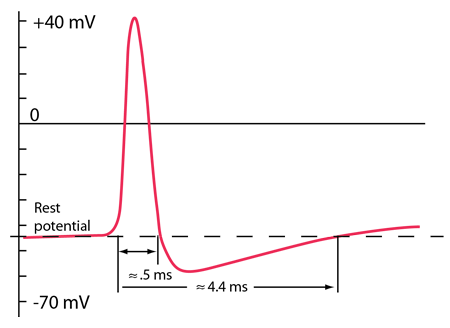 magnetic spin
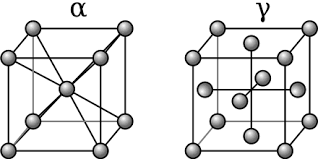 lattices
Neural networks
Neuromorphic chips 

IBM TrueNorth, Intel Loihi, FPGAs
Conventional computers optimized to
run the mathematical models
Mathematical models
Differential equations that are discretized
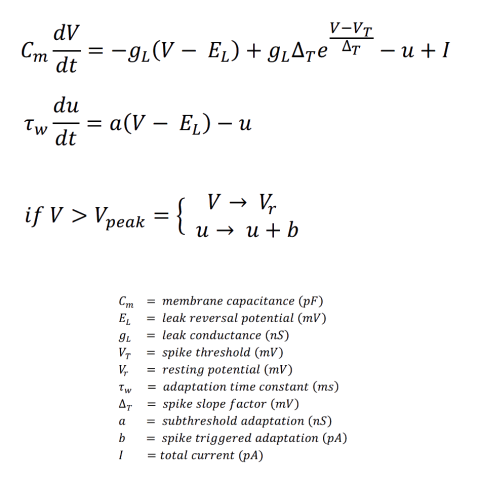 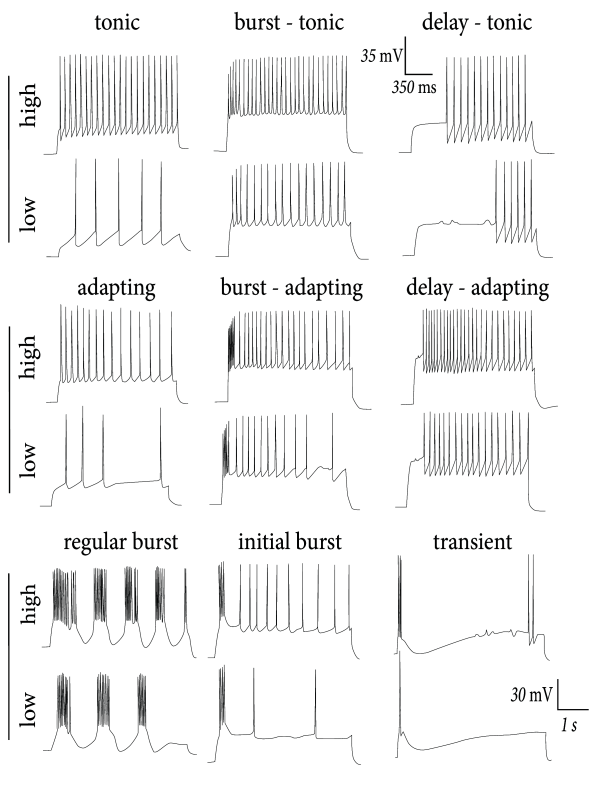 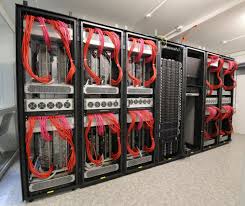 AI driven
Long-time simulations
Mathematical artifacts?
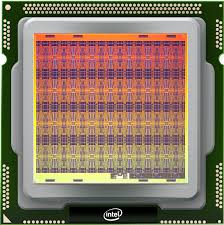 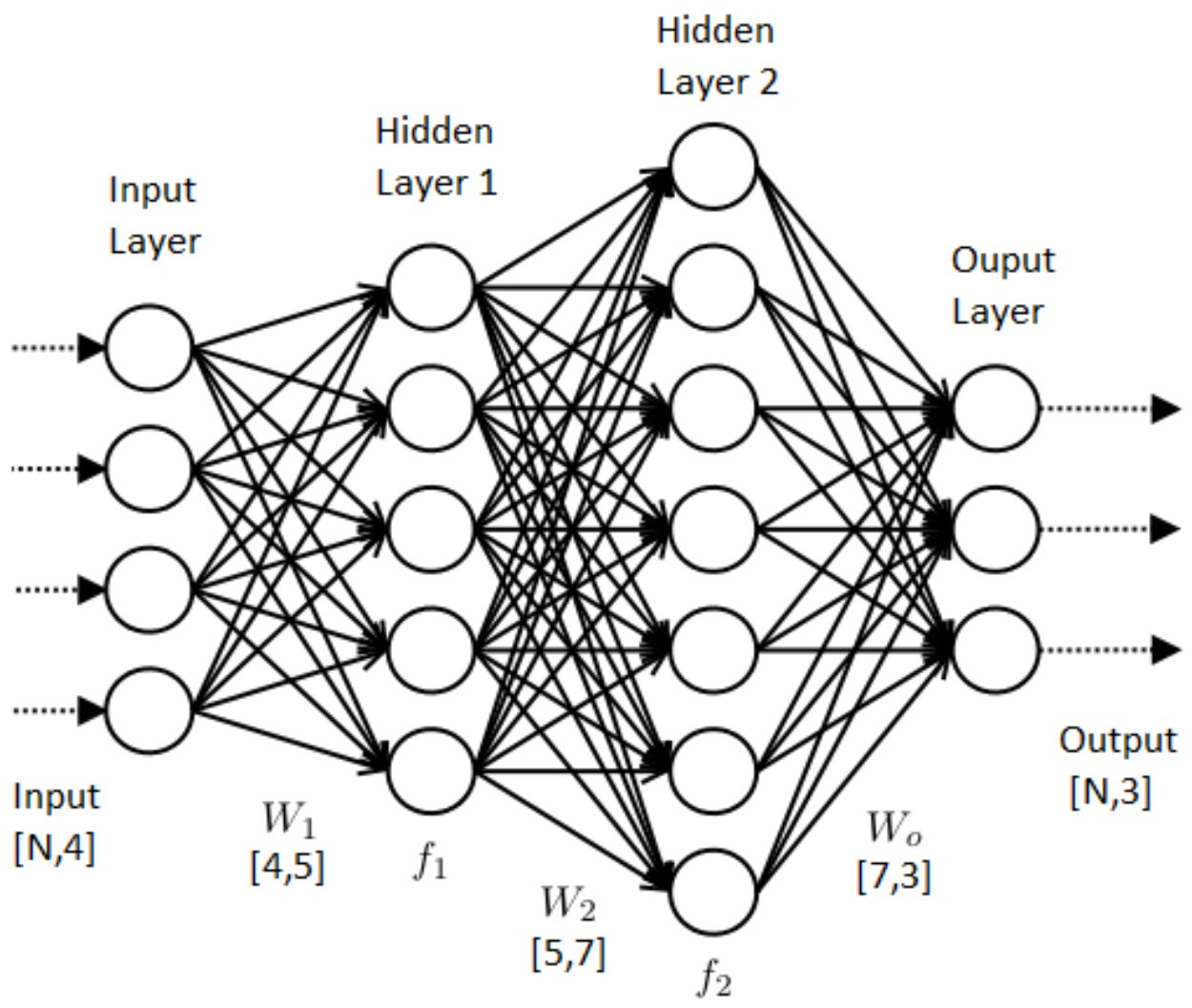 Is there an alternative route?
Make neurons directly in hardware!
New neuromorphic functionalities
Neuromorphic materialsresistive switching & memristorsmemory + resistorssudden change in resistance under applied electric field (voltage)hysteresis in the I-V
Electric breakdown in Mott insulators: 
volatile effect

a new (and unexpected) neuromorphic functionality
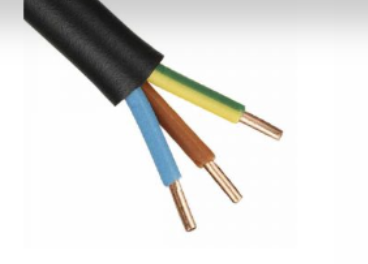 Ordinary matter:
cable made of metal (copper) and insulator (plastic)
Mott Materials (quantum matter)
Should be metals….  But are insulators
insulator to metal (1st order) transition
10 orders of magnitude!!
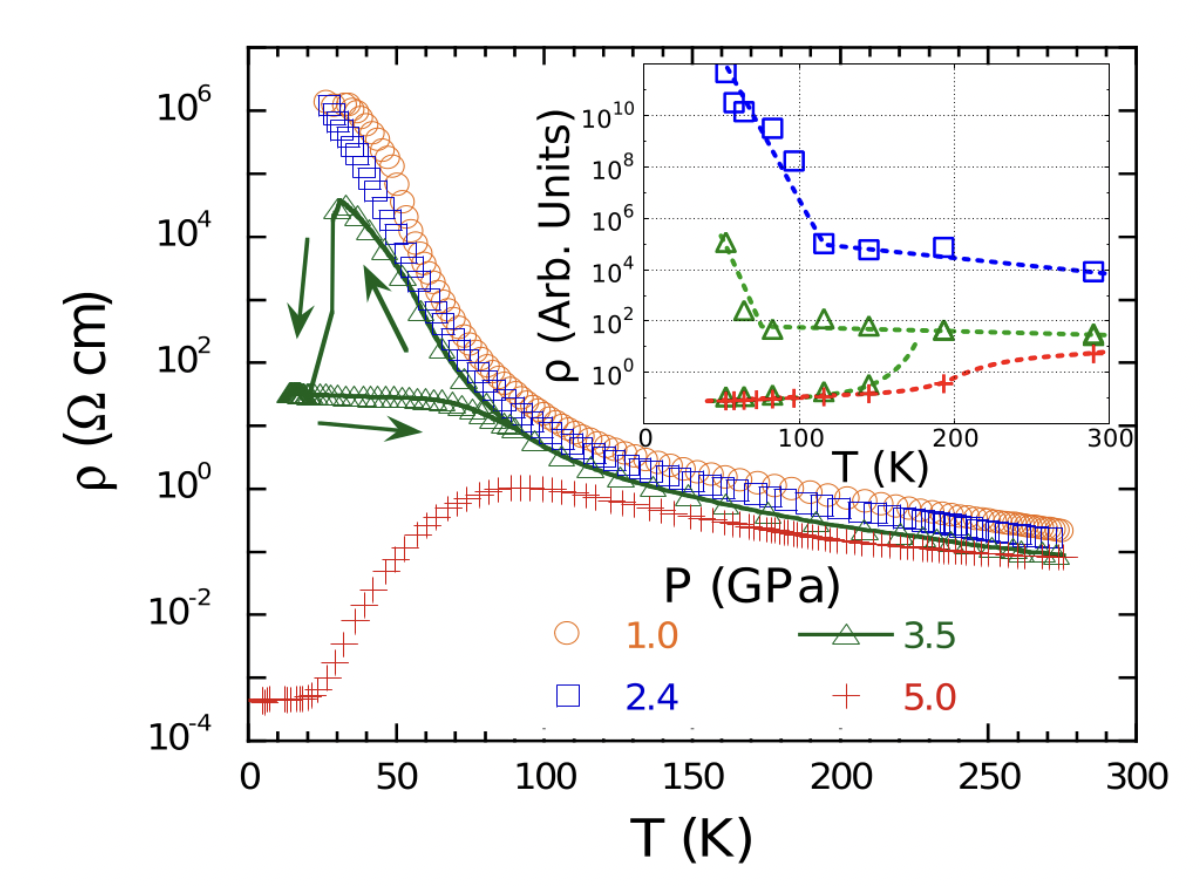 Strongly Correlated Material
Famous High Tc Superconductors
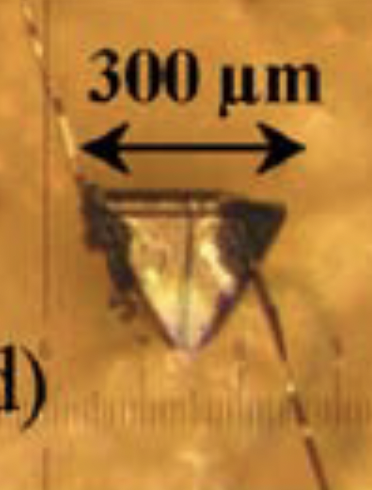 Acha, Camjayi @ UBA
Phys Rev Lett (2014)
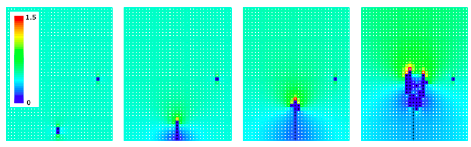 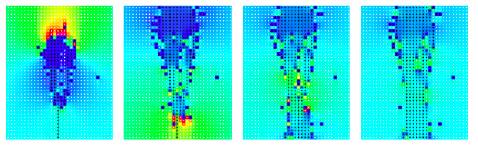 Metastability of the 
1st order MIT (DMFT)
Surprise: Electrically driven Mott transition
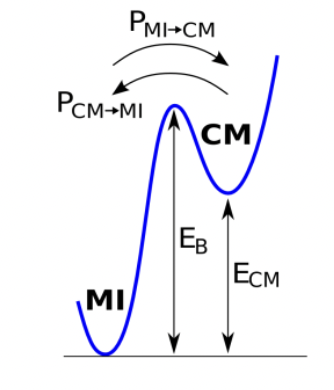 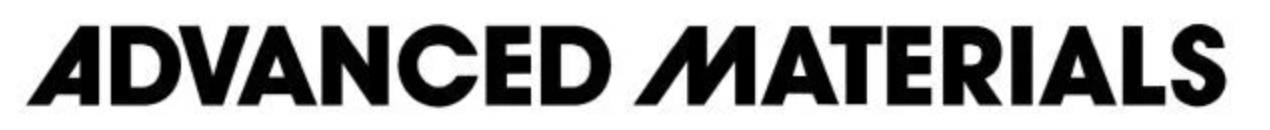 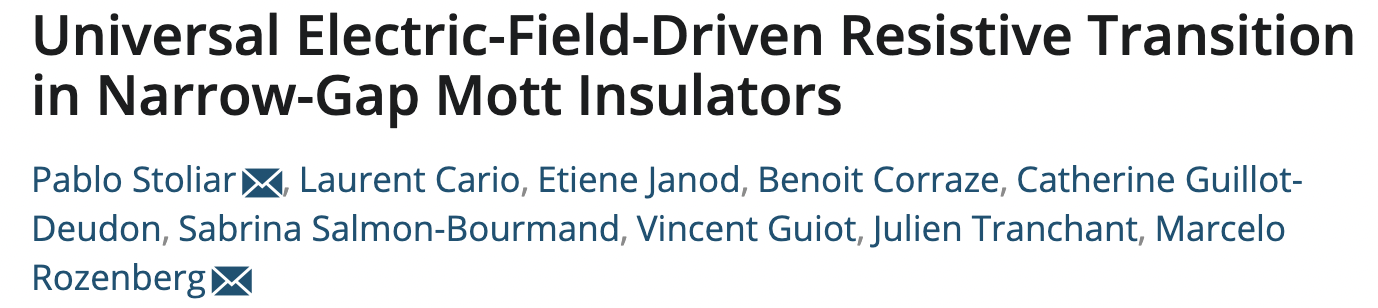 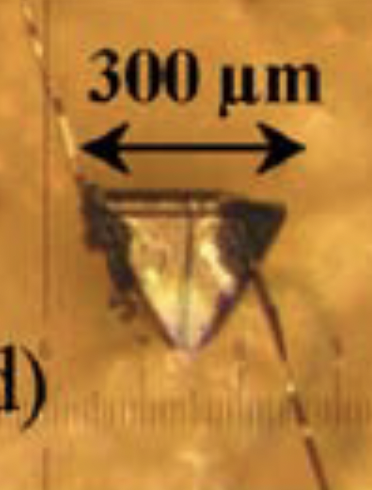 Volatile 
Resistive
transition
2013
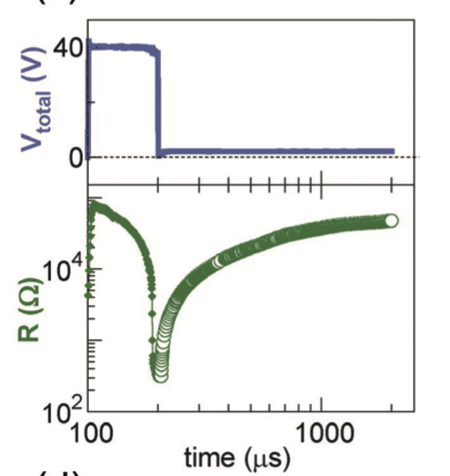 How about a non trivial validation?
Metastability of the 
1st order MIT (DMFT)
t
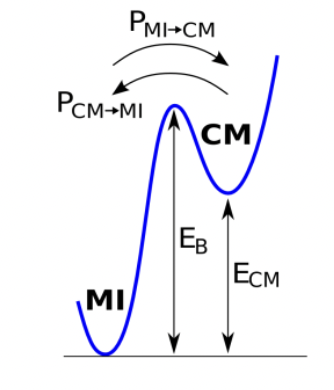 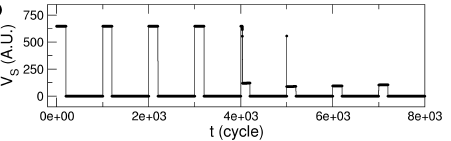 Model
prediction
Electric pulses provoke a collapse of resistance, then a surge of current!
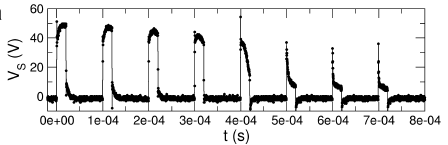 Experiment
1st  Aha! Moment   !!!!
it is like what neurons do !!!
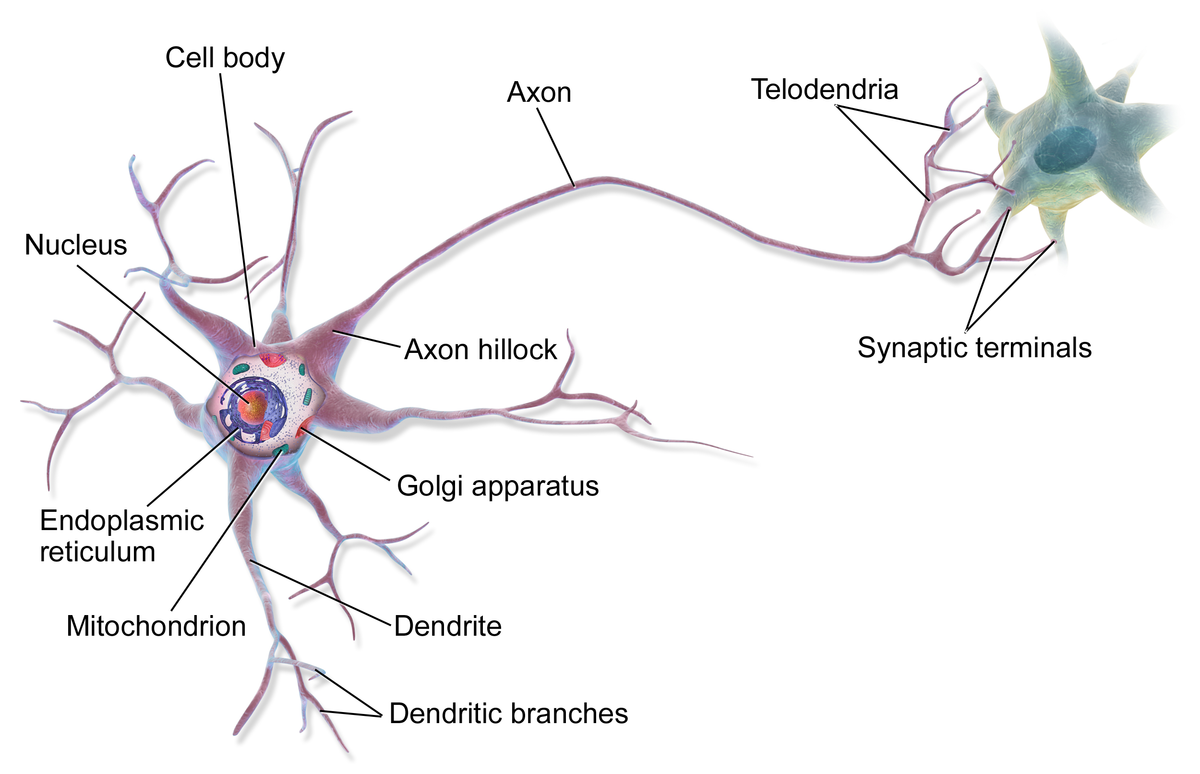 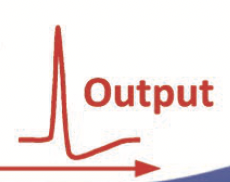 next neuron
A neuron is a cell
Generates and communicates 
through electric signals
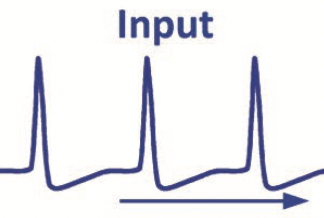 Towards physical artificial neurons
Mott materials (VO2) are promising
But also difficult to make and control, and we are beginning to understand (filamentary conduction)
Silicon neurons are a reality
Everything can be done with conventional electronics
But silicon neurons are not that simple
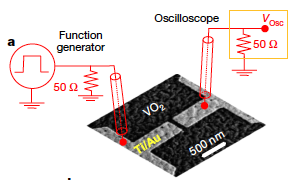 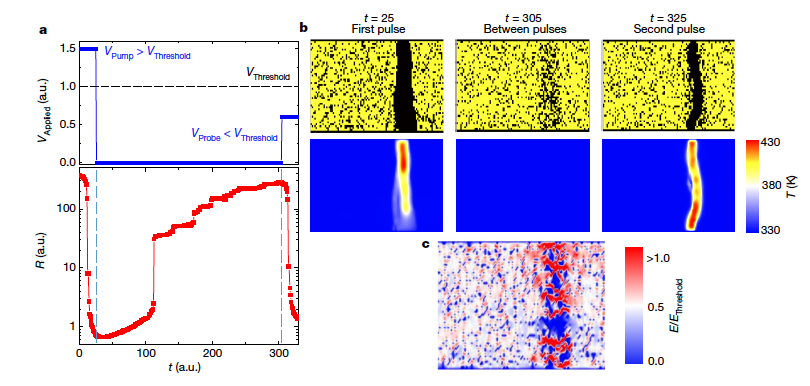 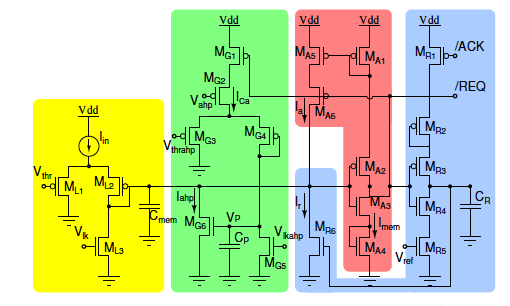 Del Valle et al, Nature 2019
Del Valle, Ramirez, MR, Schuller JAP 2018 (review)
Kalcheim et al Nat Comm 2020
Del Valle et al, Science 2021
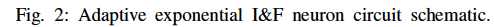 R.Rocco et al PRApp (2022)
Editor’s Suggestion
Indiveri, Stefanini, Chicca IEEE (2010)
Indiveri et al Front Neurosci 2011 (review)
Can’t we have the “best of both worlds”?

Simplicity   of Mott memristors
Reliability   of conventional silicon electronics
Best of both worlds: Memristive Silicon Spiking Neuronaka Ultra-Compact Neuron
2nd   Aha! Moment  !!!
MR, O. Schneegans and P. Stoliar, Sci Rep (2019)
memory-resistive effect  hysteresis
Thyristor
Threshold control diode
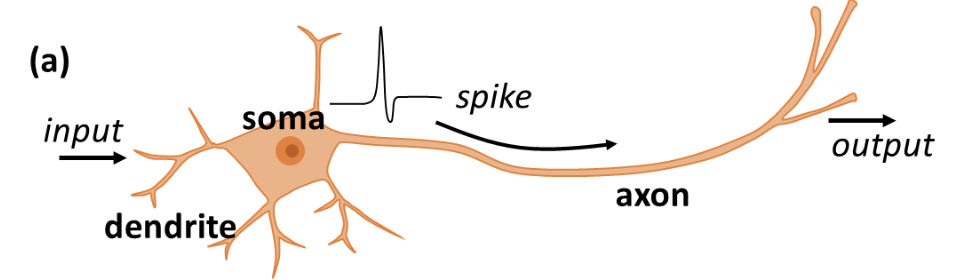 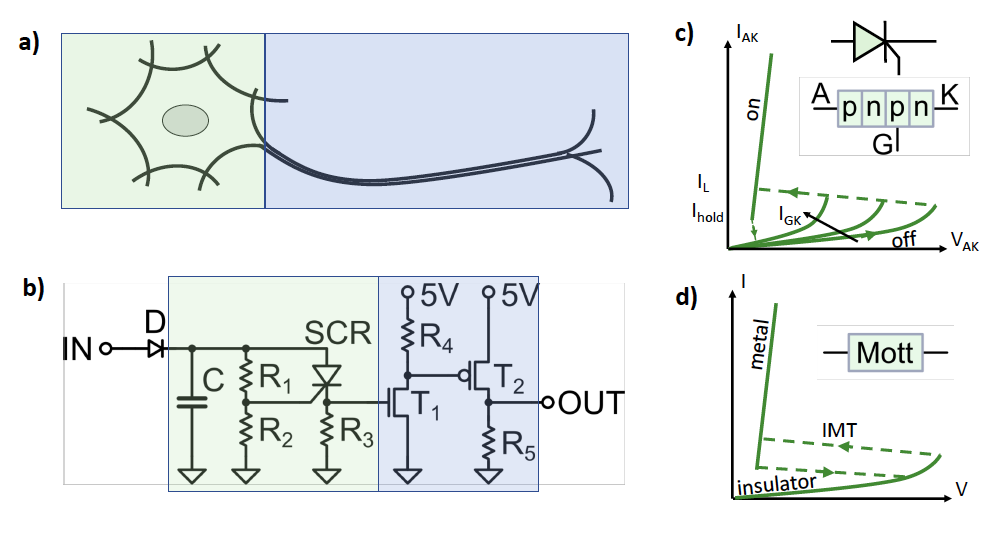 Leaky-Integrate and Fire model
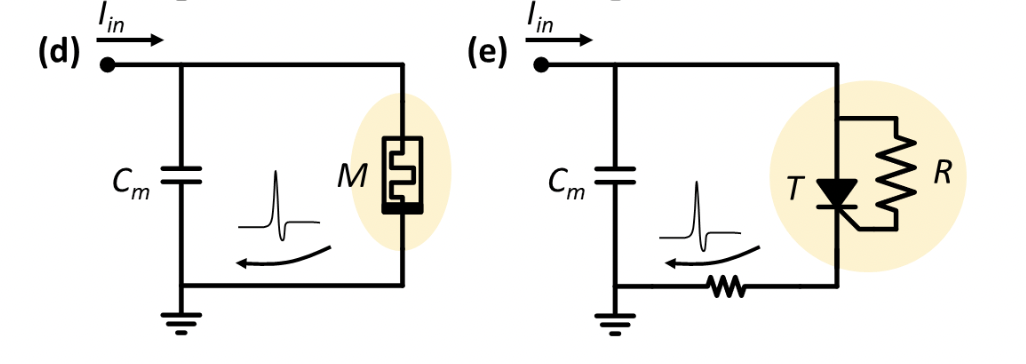 integrate
fire
leak
Memristive Bursting neuron
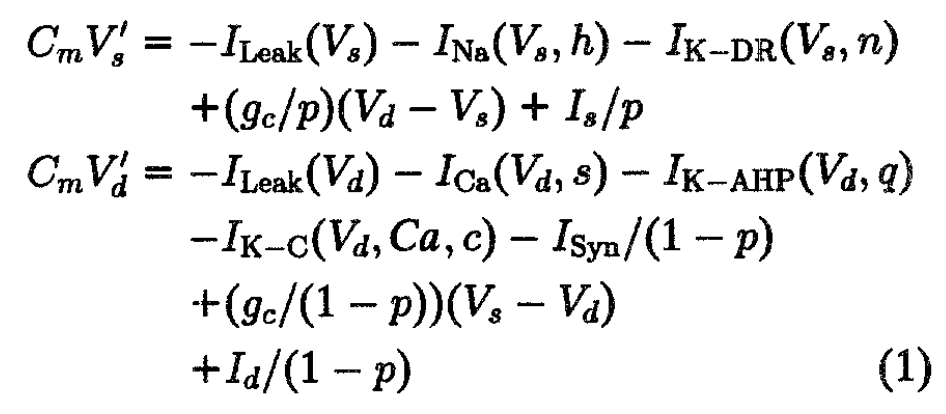 2-compartment Pinsky-Rinzel model
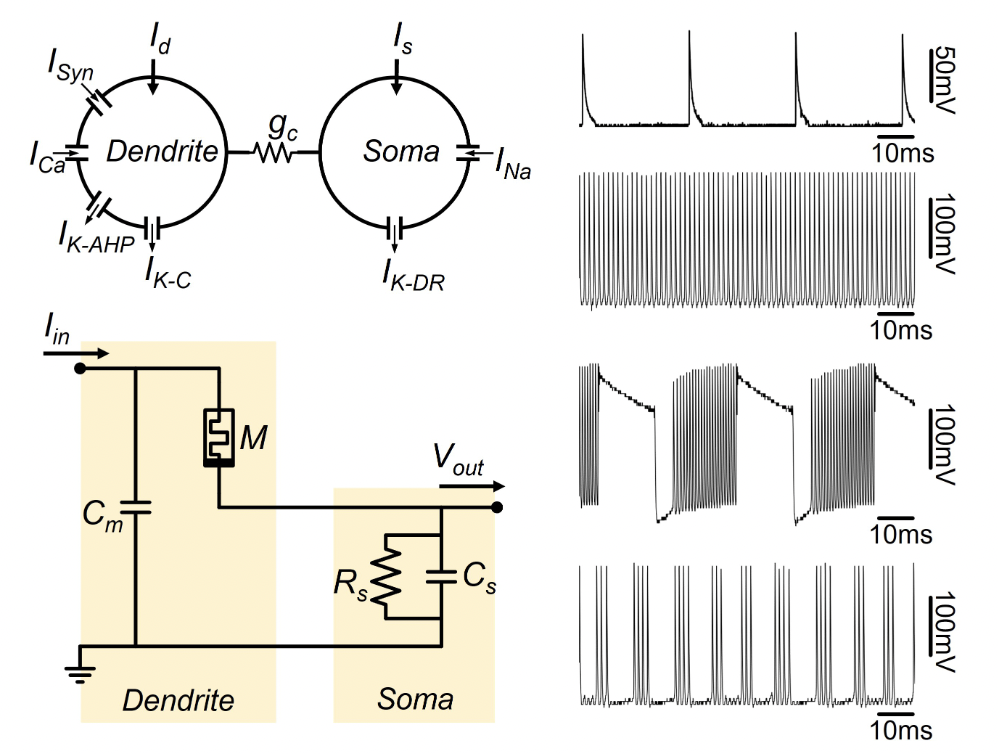 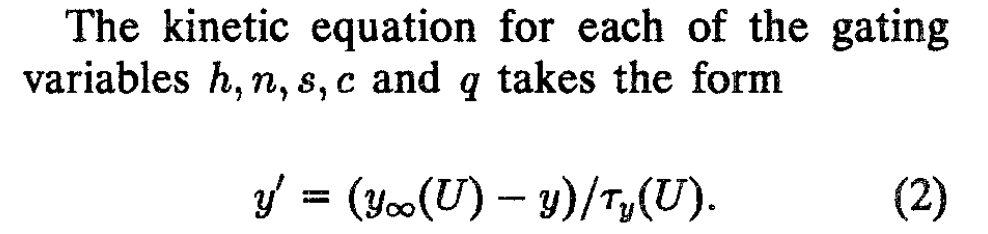 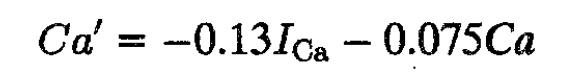 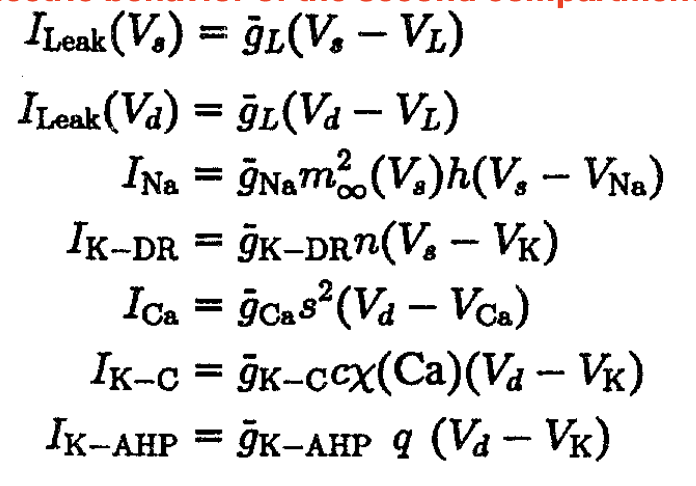 Wu et al  (submitted)
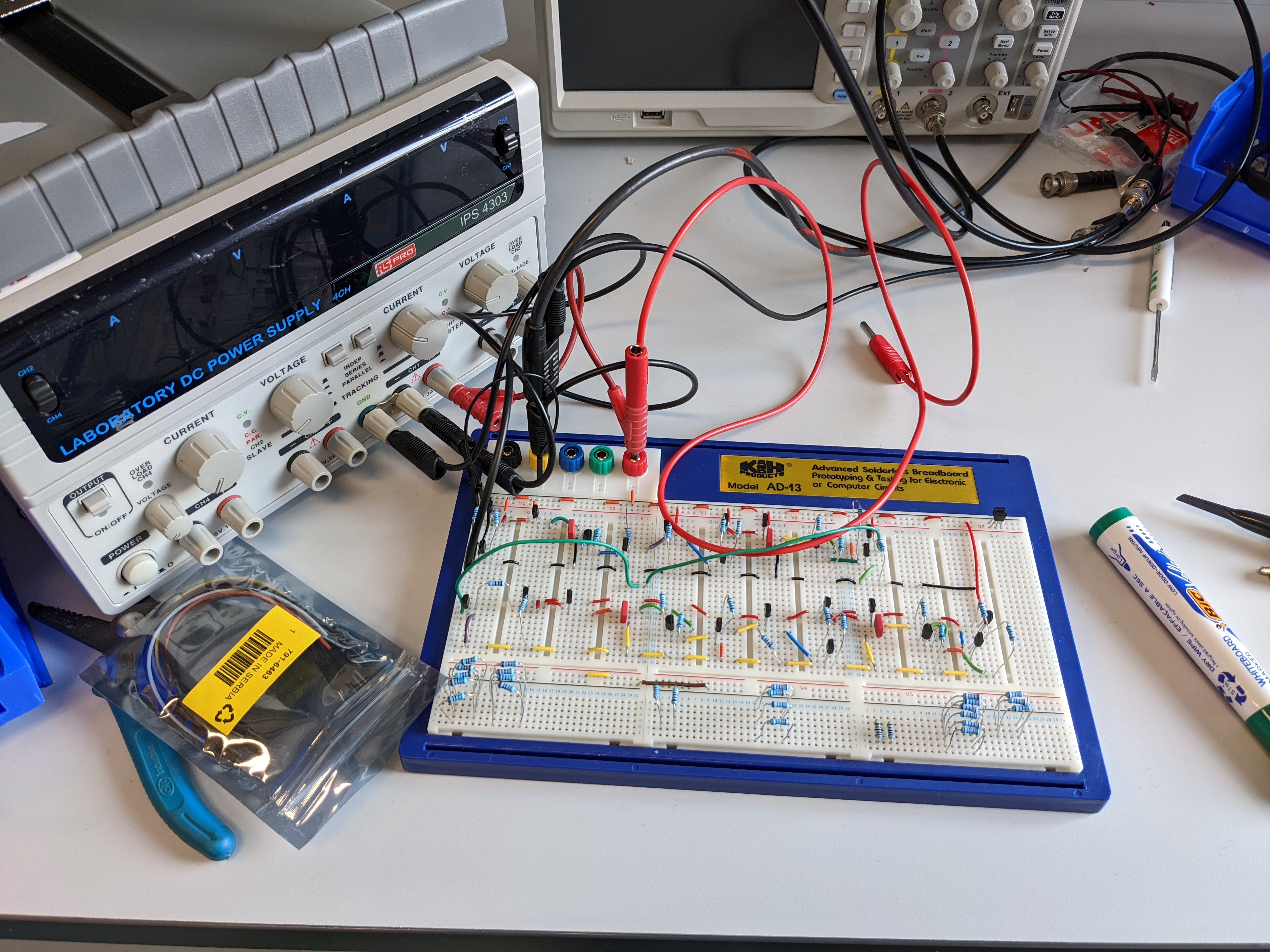 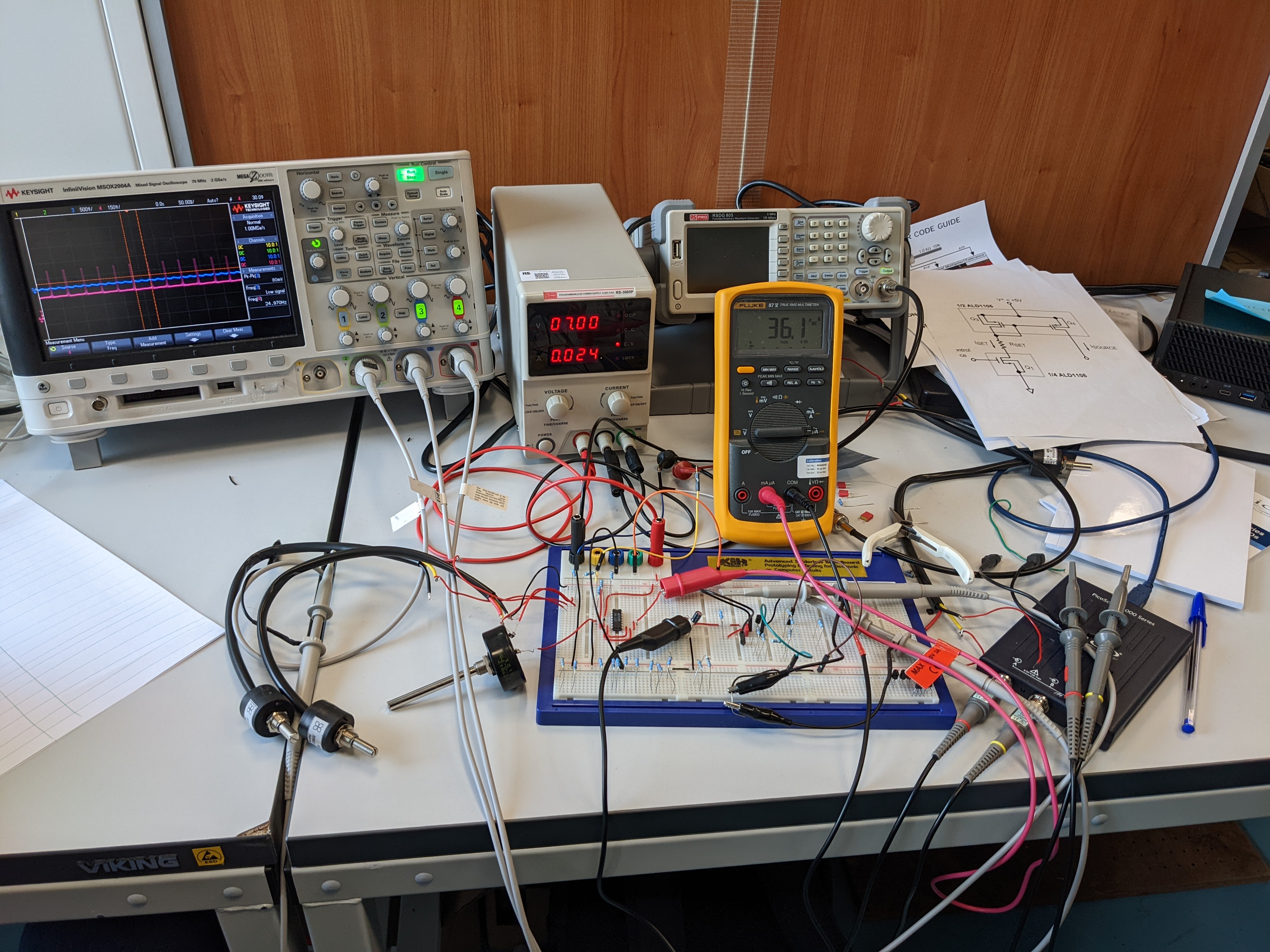 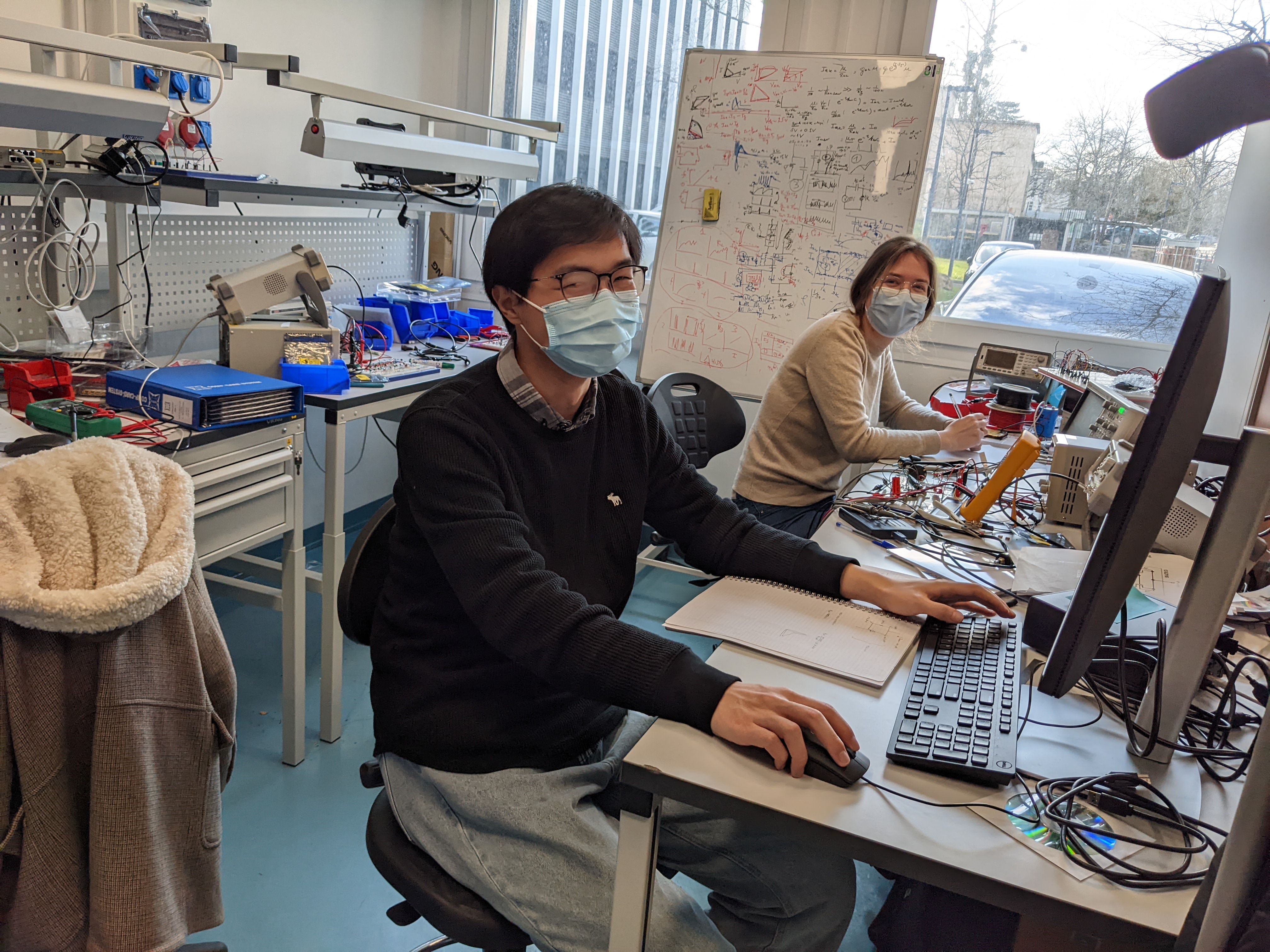 New Experimental Activity at LPS
Solid State Neuroscience Lab
Thanks to LPS for initial support!
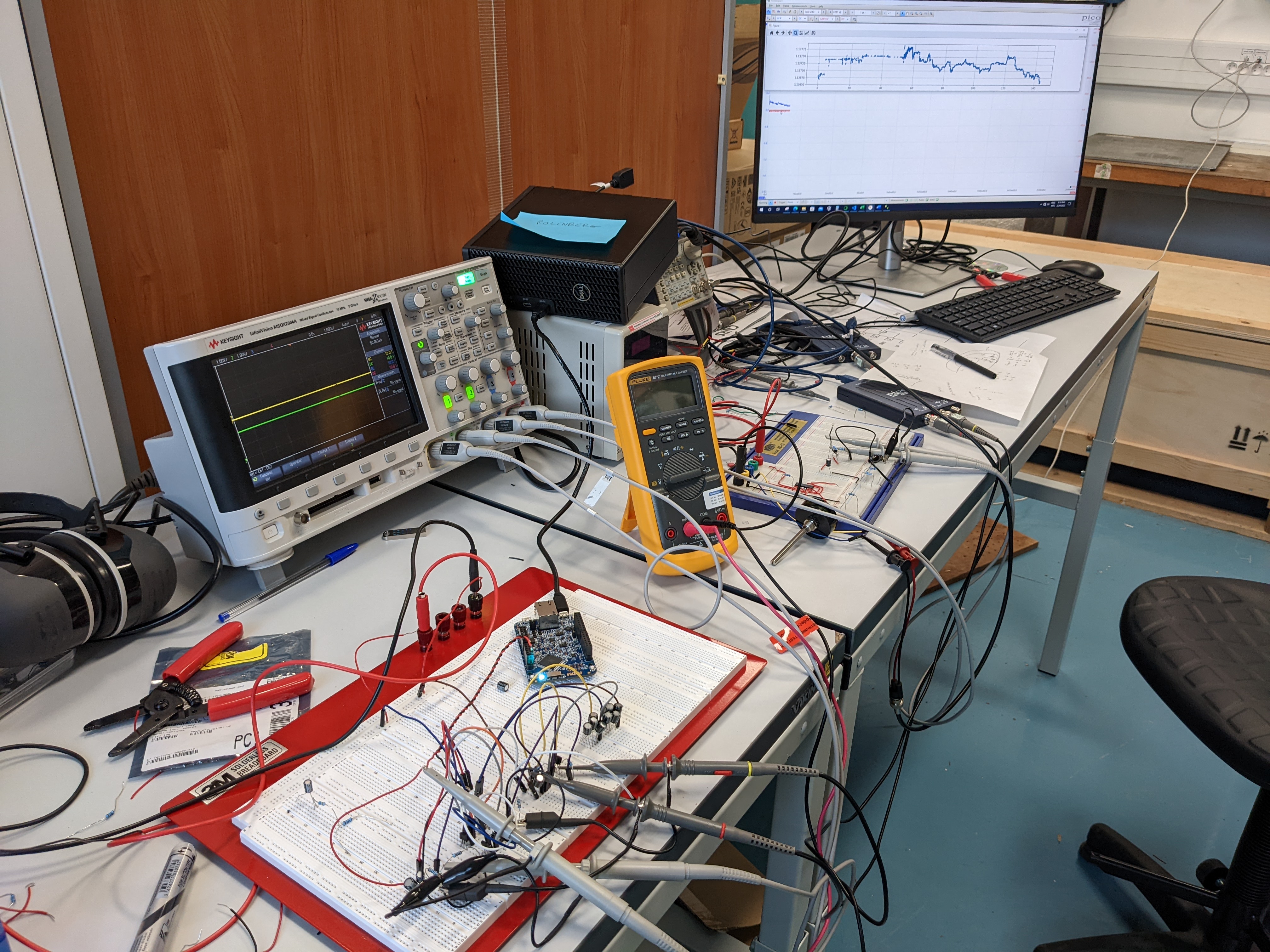 - Zebra fish larva optical recording and stimulation

Study fundamental questions of Neuroscience:
- Neural code?    Spike timing versus spike rates
- State of matter? Criticality, chaos, phase diagram
- Dynamics? Waves, bumps, spike avalanches, epilepsy?
- Information How different networks communicate?
- Dynamical patterns, working memory
New Project:
Brain-Machine-Interface:
memristive neural network
zebra fish neural network
w/G. Sumbre @ ENS
Brain of the zebra fish
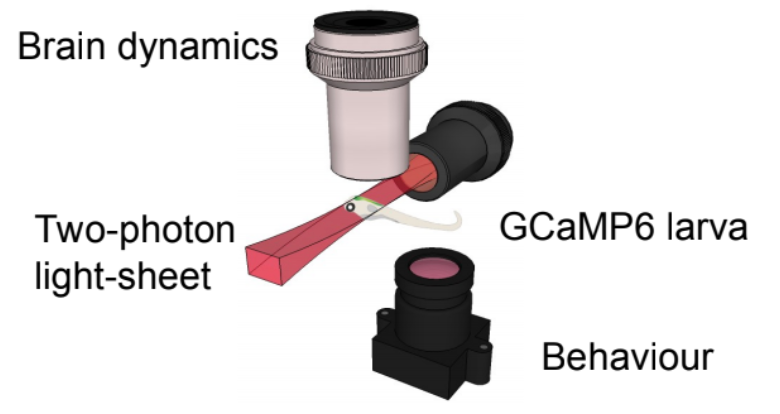 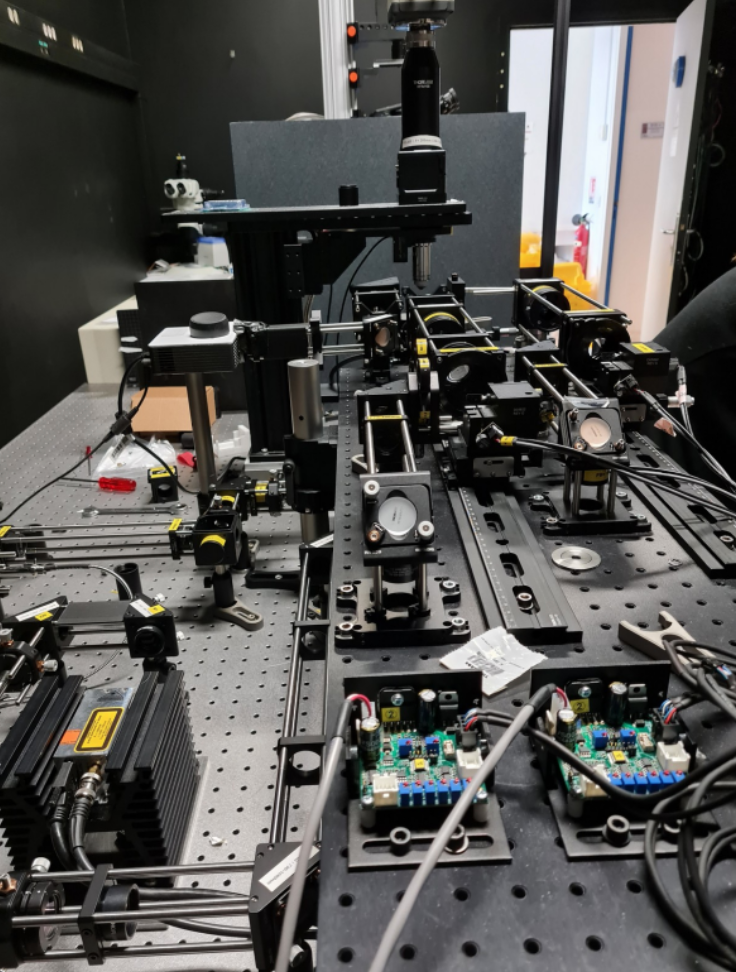 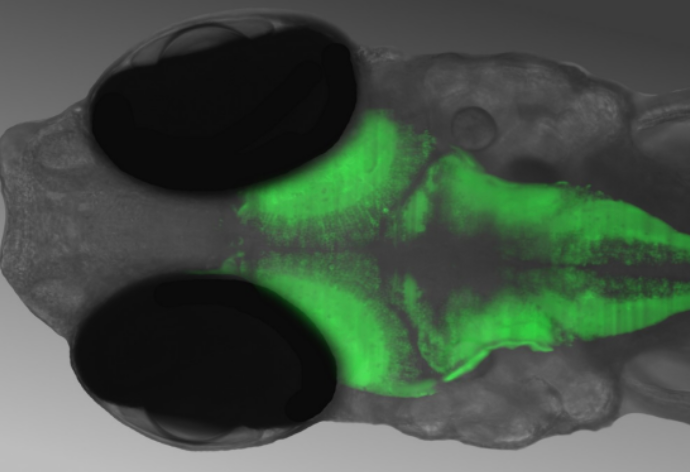 zebra fish under 
the microscope
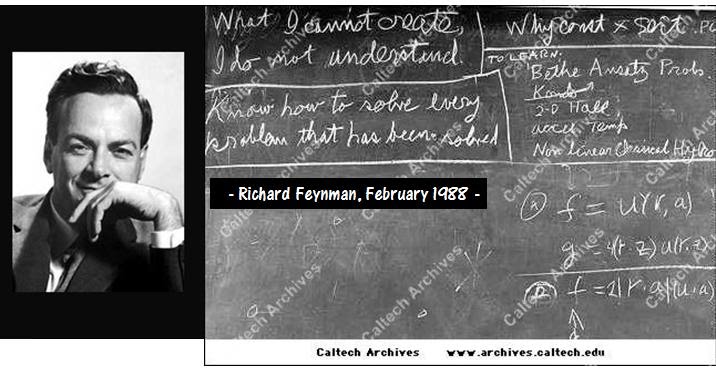 “What I cannot create, I do not understand” (R. Feynman)
Thank you